İHRACAT BEDELİNİN TAHSİLATI
TÜRK PARASI KIYMETİNİ KORUMA HAKKINDA 32 SAYILI KARARA İLİŞKİN TEBLİĞ (İHRACAT BEDELLERİ HAKKINDA)(TEBLİĞ NO: 2018-32/48)


Ana hatlarıyla 2018-32/48 sayılı Tebliğ
2008 Öncesi Düzenlemeden Farkları
Sıkça Sorulan Sorular
Yürürlük: Yayımı tarihinde (4 Eylül 2018), 6 ay süresince
İHRACAT BEDELİNİN TAHSİLATI
İthalatçının ödemesini müteakip doğrudan ve gecikmeksizin aracı bankaya transfer
Bedellerin fiili ihraç tarihinden itibaren en geç 180 gün içerisinde yurda getirilmesi
Bedellerin en az %80’inin bir bankaya satılması (Türk Lirasına çevrilmesi)
İhracat işlemlerine ait sözleşmelerde bedellerin tahsili için fiili ihraç tarihinden itibaren 180 günden fazla vade öngörülmesi durumunda, bedellerin yurda getirilme süresi vade bitiminden itibaren 90 günü geçemez.
İHRACAT BEDELİNİN TAHSİLATI
Öngörülen vadenin tespiti için ihracatçının yazılı beyanıyla birlikte vade içeren sözleşmenin ya da vadeyi tevsik niteliğine haiz proforma fatura veya poliçenin aracı bankaya ibrazı zorunludur.  İhracat bedelinin satış tarihi DAB’ın düzenlendiği tarihtir.
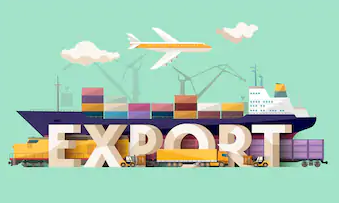 İHRACAT BEDELİNİN TAHSİLATI
Peşin Döviz

Peşin döviz karşılığı ihracatın 24 ay içinde yapılması
DİİB ve VRHİB kapsamındaki hizmet ve faaliyetlerde kullanım süresi belge süresi kadardır (ek süre dahil)
Tamamı tek seferde iade edilmeyen veya süresi içinde ihracatı yapılmayan peşin dövizler prefinansman hükümlerine tabidir
Peşin bedelin iadesine  ilişkin  KKDF mevzuat hükümleri saklıdır
Peşin bedeller gönderenin muvafakatı alınarak başka bir ihracatçıya devredilebilir. Devralan tekrar başka bir ihracatçıya devredemez
Kısmi devir yapılabilir
İHRACAT BEDELİNİN TAHSİLATI
Özelliği Olan İhracat İçin Süreler


Müteahhit firmalarca yapılacak ihracat (365 gün)
Konsinye yoluyla yapılacak ihracat (180 gün)
Uluslararası fuar, sergi ve haftalar (180 gün)
Geçici ihraç verilen süre veya ek süre içinde (90 gün)
Kredili veya kiralama yoluyla ihracat  vade bitiminden itibaren (90 gün)
İHRACAT BEDELİNİN TAHSİLATI
İhracat İşlemlerinde Sorumluluk

Bedellerin süresi içinde yurda getirilmesi, bankalara satışı ve ihracat hesabının süresinde kapatılmasından ihracatçılar sorumludur

Aracı bankalar hesapların kapatılmasını izlemekle yükümlüdür
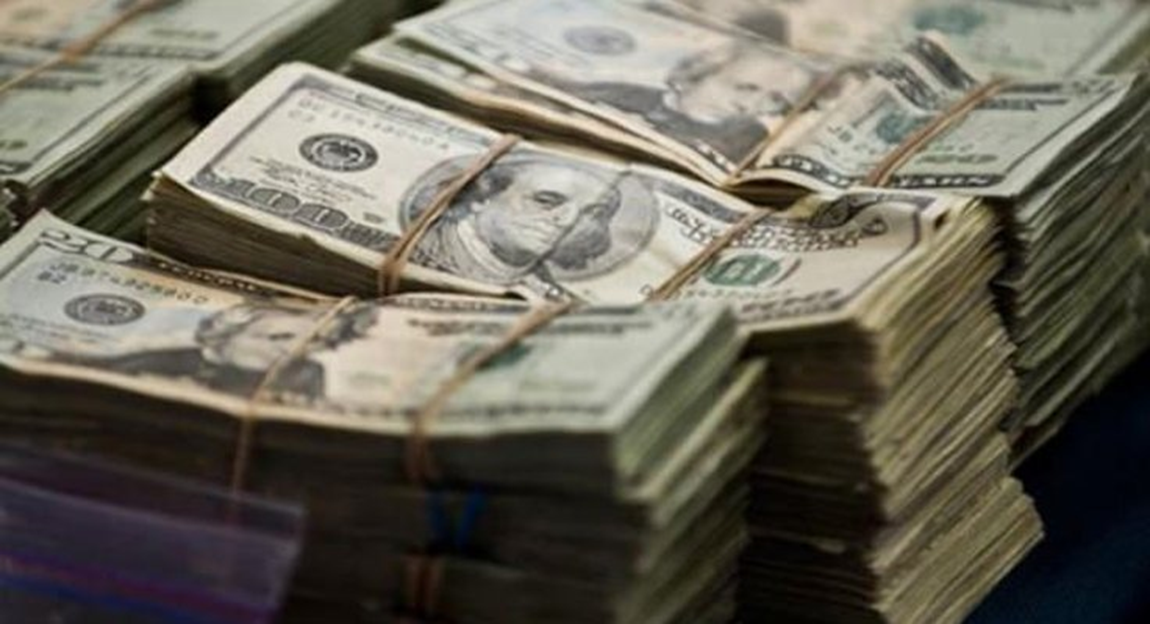 İHRACAT BEDELİNİN TAHSİLATI
İhracat Bedelinden İndirimler

Süresi içinde getirilen bedellerin; 

ihracatçının ithalat bedelleri, 
sermaye hareketlerine ilişkin ödemeleri, 
görünmeyen işlemlere ilişkin giderleri ve 
transit ticaretinin alış bedeli 

ile süresi içinde bankalarca mahsubu mümkündür (md. 7/3)
İHRACAT BEDELİNİN TAHSİLATI
İhracat Bedelinden indirimler

Mahsup Örneği; 

GB’deki ihracat bedeli- 150.000 ABD doları;
Krediye ilişkin ödeme- 80.000 ABD doları;
İthalata ilişkin ödeme- 20.000 ABD doları;

Yurda getirilecek bedel- 150.000 ABD doları
Mahsup olmasa satışı yapılacak bedel- 120.000 ABD doları (150*%80)
Mahsup olursa satışı yapılacak bedel- 50.000 ABD doları (150.000-100.000)
İHRACAT BEDELİNİN TAHSİLATI
İhracat Bedelinden indirimler

İhracat bedellerinden mahsuba izin verilen hallerde, ihracat bedelleri süresi içinde yurda getirilmiş sayılacaktır. 
Mahsuba tabi tutulan kısım için mahsup tarihinde geçerli döviz alış kuru üzerinden döviz alım ve satım belgeleri düzenlenir.
İHRACAT BEDELİNİN TAHSİLATI
Hesap Kapatma, İhbar ve Ek Süre

Bedellerin yurda getirilme süresi içinde gelen ihracat hesaplarının aracı bankalarca kapatılması gereklidir
Süresi içinde kapatılmayan hesapların aracı bankalarca 5 iş günü içinde Vergi Dairesi Bşk./Md.’ne ihbar edilmesi gerekir
İhbarı müteakip 10 iş günü içinde ilgililere hesapların kapatılması için 90 gün süreli ihtarname gönderilecektir
İHRACAT BEDELİNİN TAHSİLATI
Hesap Kapatma, İhbar ve Ek Süre

Bu süre içinde hesapların kapatılması veya mücbir sebep hallerinin ya da haklı durumun belgelenmesi zorunluluğu var.
Mücbir sebep varsa; mücbir sebebin devamı müddetince altışar aylık dönemler itibarıyla Vergi Dairesi Bşk./Md.’nce ek süre verilebilir.
İHRACAT BEDELİNİN TAHSİLATI
Hesap Kapatma, İhbar ve Ek Süre
Mücbir sebep halleri dışında kalan haklı durumlar varsa; 
6 aya kadar ek süre taleplerinin, haklı durumu  belirten yazılı beyana istinaden üçer aylık devreler halinde Vergi Dairesi Bşk./Md.’nce,
6 aylık süreden sonraki talepler Bakanlıkça incelenip sonuçlandırılır
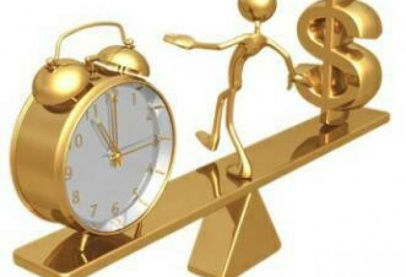 İHRACAT BEDELİNİN TAHSİLATI
Mücbir Sebep Halleri ve İhracat Hesaplarının Terkini: 

Tebliğde mücbir sebep halleri aşağıdaki şekilde sayılmış mücbir sebep hallerinin kanıtlanması da mücbir sebeplerden biri ya da birkaçı nedeniyle ihracat bedelini getirip kapatmayı yapamayan ihracatçıya yüklenmiştir. 

İthalatçı veya ihracatçı firmanın infisahı, iflası, konkordato ilan etmesi veya faaliyetlerini daimi olarak tatil etmesi, firma hakkında iflasın ertelenmesi kararı verilmesi, şahıs firmalarında firma sahibinin ölümü.
İHRACAT BEDELİNİN TAHSİLATI
Mücbir Sebep Halleri ve İhracat Hesaplarının Terkini: 

Grev, lokavt ve avarya hali. 
İhracatçı veya ithalatçı memleket resmi makamlarının karar ve işlemleri ya da muhabir bankaların muameleleri dolayısıyla hesapların kapatılmasının imkânsız hale gelmesi.
Tabii afet, harp ve abluka hali. 
Malların kaybı, hasara uğraması veya imha edilmesi. 
İhtilaf nedeniyle dava açılması veya tahkime başvurulması.
İHRACAT BEDELİNİN TAHSİLATI
Terkin

Her bir GB itibarıyla;

100.000 ABD doları veya eşitini aşmamak üzere, mücbir sebeplerin varlığı dikkate alınmaksızın beyanname veya formda yer alan bedelin %10’una kadar noksanlığı olan hesaplar bankalarca terkin edilerek kapatılır.
(Bankalar en fazla 1.000.000 ABD doları tutarındaki beyannamelerle ilgili işlem yapmaya yetkili)
İHRACAT BEDELİNİN TAHSİLATI
Örnek;


100.000 ABD doları tutarında gerçekleştirilen bir ihracatta,
Bedellerin tümünün yurda getirilmesi esas, en fazla 10.000 ABD doları (%10) tutarında noksanlık olabilir
En az 80.000 ABD doları (%80) TR’deki bankaya satılmalı
İHRACAT BEDELİNİN TAHSİLATI
Terkin

Her bir GB itibarıyla;

200.000 ABD doları veya eşitini aşmamak üzere, mücbir sebep halleri göz önünde bulundurulmak suretiyle beyanname veya formda yer alan bedelin %10’una kadar açık hesaplar Vergi Dairesi Bşk./Md.’nce terkin edilerek kapatılır.
(En fazla 2.000.000 ABD doları tutarındaki beyannamelerle ilgili işlem yapmaya yetkililer)
İHRACAT BEDELİNİN TAHSİLATI
Örnek;

1.500.000 ABD doları tutarında gerçekleştirilen bir ihracatta,
Bedellerin tümünün yurda getirilmesi esas, en fazla 150.000 ABD doları (%10) tutarında noksanlık olabilir. Yani en az 1.350.000 ABD doları yurda getirilmeli. 
En az 1.200.000 ABD doları (%80) TR’deki bankaya satılmalı
Mücbir sebep hallerinin tevsik edilmesi gerek.
İHRACAT BEDELİNİN TAHSİLATI
Terkin

Her bir GB itibarıyla;

200.000 ABD doları veya eşitini aşan noksanlığı olan açık hesaplara ilişkin terkin talepleri, mücbir sebep halleri ve haklı durumlar göz önünde bulundurulmak suretiyle Bakanlık tarafından incelenip sonuçlandırılır.
İHRACAT BEDELİNİN TAHSİLATI
Bakanlık bu Tebliğin tatbikatını temin etmek amacıyla gerekli göreceği her türlü tedbiri almaya, haklı durumları değerlendirip sonuçlandırmaya, tereddütlü hususları gidermeye, Tebliğde öngörülmeyen özel durumları inceleyip sonuçlandırmaya, döviz getirme sürelerini uzatmaya, döviz getirme zorunluluğunu kısmen veya tamamen kaldırmaya, miktar ve süreleri belirlemeye/değiştirmeye yetkilidir.
İHRACAT BEDELİNİN TAHSİLATI
Tebliğin yürürlükte bulunduğu süre içinde fiili ihracı gerçekleştirilen ihracat işlemlerine ilişkin bedel getirme süresinin Tebliğin yürürlükten kalktığı tarihten sonra sona ermesi halinde bu Tebliğ hükümleri uygulanmaya devam edilecektir.
Tebliğin uygulanmasına yönelik detaylar Bakanlığın talimatı üzerine Merkez Bankasınca ilan edilecektir.
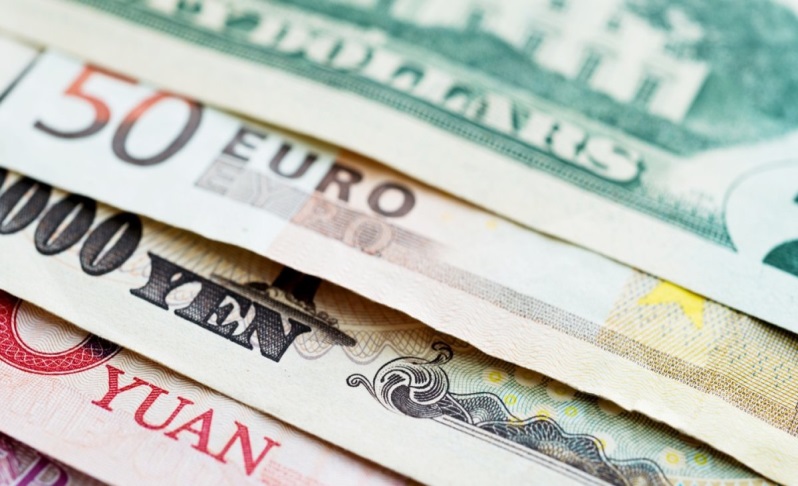 İHRACAT BEDELİNİN TAHSİLATI
TANIMLAR KISALTMALAR

 DAB: Döviz Alım Belgesini, 
 DSB: Döviz Satım Belgesini, 
Fiili İhraç Tarihi: Eşyaya ilişkin ihracat beyannamesinin kapanma tarihini, 
GB: Gümrük Beyannamesini, 
Mikro İhracat: 2009/15481 sayılı “4458 sayılı Gümrük Kanununun Bazı Maddelerinin Uygulanması Hakkında Karar”ın 126 ncı maddesi kapsamında yer alan eşyalara ilişkin ihracatı, 
NBF: Nakit Beyan Formun(30 gün içeresinde bankaya ibraz edilmeli)
İHRACAT BEDELİNİN TAHSİLATI
Birden fazla ödeme şeklinin kullanılması durumunda kullanılan diğer ödeme şekilleri GB’nin açıklama kısmına yazılır. 
İhracat bedellerinin beyan edilen Türk parası veya döviz üzerinden yurda getirilmesi esas olup, bedelin beyan edilenden farklı bir döviz üzerinden getirilmesi mümkündür. 
İhracat bedelinin yolcu beraberinde efektif olarak yurda getirilmesi halinde gümrük idarelerine beyan edilmesi zorunludur. 
Türk parası üzerinden yapılan ihracat karşılığında yurda döviz getirilmesi mümkündür.
İHRACAT BEDELİNİN TAHSİLAT
İran ve Suriye’ye yapılan ihracat işlemlerinde, bedelin yurda getirilmesi ve %80’inin bankaya satılmasına ilişkin hükümler uygulanmayacaktır.
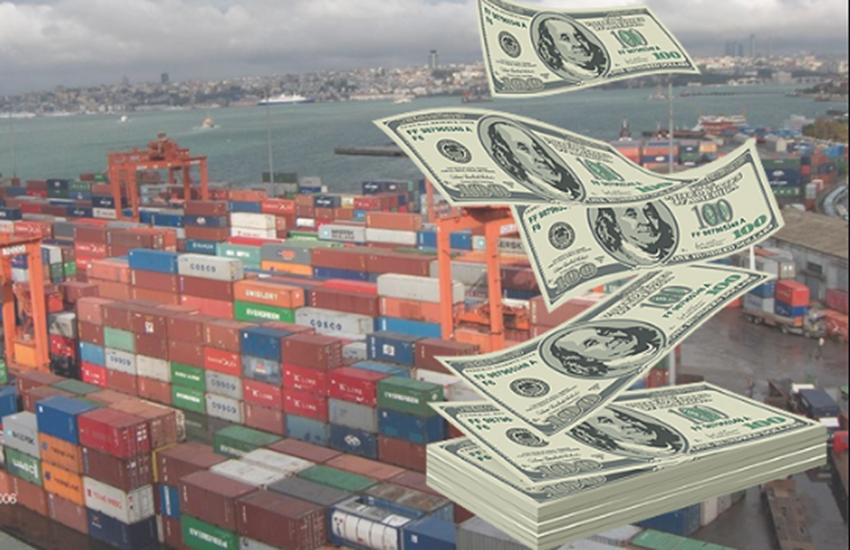 İHRACAT BEDELİNİN TAHSİLATI
İhracat bedellerinin bankacılık sistemiyle doğrudan ülkemize transferinin mümkün olmadığı Afganistan, Irak ve Libya’ya yapılan ihracat işlemlerinde ihracat bedelinin bankalarca tahsilinin; 
İthalatçının Türkiye’deki bankalarda bulunan hesaplarından transferi yoluyla 
veya İhracat bedelinin ihracat işlemiyle ilişkisi kurulmak şartıyla üçüncü bir ülkeden bankalar aracılığıyla transferi yoluyla  
veya ihracatçının yazılı beyanının yanı sıra işlemin niteliğine göre satış sözleşmesi ya da kesin satış faturası (veya proforma fatura) ile GB ibraz edilmek kaydıyla NBF aranmaksızın efektif olarak yapılması mümkündür.
İHRACAT BEDELİNİN TAHSİLATI
Şirketlerin kur farkı zararı ile karşılaşmaması için mekanizma oluşturulmasında fayda görülmektedir.
Şirketlerin kullanmakta oldukları yazılımları ,  döviz getirme  süresinin takibini elektronik ortamda yapabilir ve uyarı sistemi  kurulabilir
DÜŞÜK TUTARLI İHRACATLAR İÇİN İSTİSNA
İhracat bedellerinin yurda getirilmesi zorunluluğuna ilişkin İhracat Genelgesinde 4 Nisan 2019 tarihinde yapılan değişiklik ile; 5.000 USD veya karşılığı Türk lirasını geçmeyen tutardaki ihracat işlemlerinde bedellerin tamamının tasarrufu serbest hale getirilmiştir. Diğer bir ifadeyle, bu tutara kadar olan ihracatlarda ihracat bedelinin yurda getirilmesi veya getirilen dövizin TL’ye çevrilmesi zorunluluğu kaldırılmıştır
İHRACAT BEDELİNİN DİĞER YÖNTEMLERLE TAHSİLATI
İhracatçılarca ihracat bedeli olarak tahsil veya iştira için tevdi edilen banka veya şahıs çekinin bankalarca iştiraya alınması halinde:
Çekin keşidecisi yurt dışındaki banka ise iştira anında DAB düzenlenebilir
Çekin keşidecisi şahıs ise çek karşılığı muhabir hesaplarına alacak geçmeden DAB düzenlenemez. 
İhracat bedeli olarak tevdi edilen çeklerin yurda girişinde gümrük idarelerine beyan edilme zorunluluğu yoktur. 
Türkiye’deki bankalarca düzenlenen çeklerin iştira edilerek ihracata ilişkin DAB düzenlenebilmesi için çeki düzenleyen bankanın çek bedelinin yurt dışından geldiğini belirten yazısı aranır.
İHRACAT BEDELİNİN DİĞER YÖNTEMLERLE TAHSİLATI
İhracat bedelinin kredi kartıyla tahsil edildiği işlemlerde, kredi kartının yurt dışından verilmiş olduğunun tespiti şarttır. Bu işlemlerde, fiş (slip) bedelinin ihracatçıya ödendiği tarih itibarıyla talebe göre her bir fiş için ayrı ayrı ya da fiş bedellerinin tamamı için tek bir DAB düzenlenebilir. 
Fiş bedellerinin tamamı üzerinden tek bir DAB’ın düzenlendiği işlemlerde, peşin bedel hesabı diğer firmalara gerçekleştirilen ihracatla kapatılabilir.
SIKÇA SORULAN SORULAR
Tebliğin Kapsamıyla İlgili Olanlar

Transit ticaret, özel fatura ile ihracat (bavul ticareti) ve ETGB (mikro ihracat) kapsamında yapılan ihracat da bu Tebliğ kapsamında mı?

Hizmet ticareti de bu Tebliğ kapsamında mı?

Hayır, değildir.
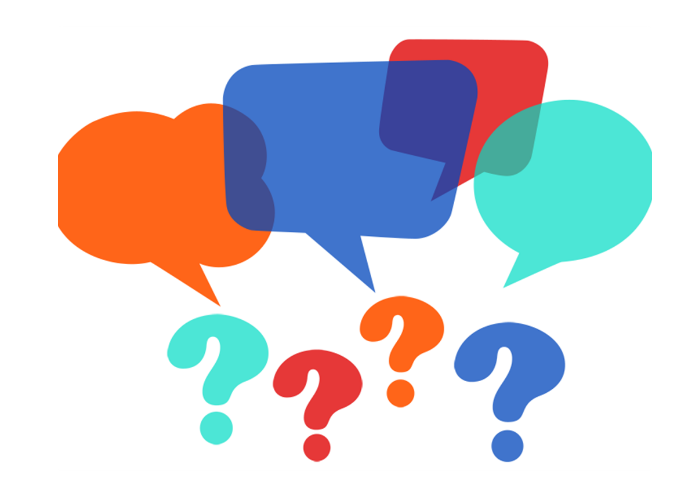 SIKÇA SORULAN SORULAR
Tebliğin Kapsamıyla İlgili Olanlar

Serbest bölgelerden yapılan ihracatlar Tebliğ kapsamında mıdır?

Serbest bölgelere yapılan ihracat işlemleri 2018-32/48 sayılı Tebliğ hükümleri kapsamındadır.
SIKÇA SORULAN SORULAR
Tebliğin Kapsamıyla İlgili Olanlar

İhracat bedelinin bankaya satılması Türk Lirasına dönüştürülmesi anlamına mı gelir?

Evet.

İhracat bedelinin bankaya satılması işleminin Tebliğ’deki sürelerin son günü gerçekleştirilmesi mümkün müdür? Yoksa bedel gelir gelmez mi bankaya satışının gerçekleştirilmesi gerekir?

Evet, TL’ye çevirmek için vaktiniz var ama en geç 180 gün içinde satışı gerçekleştirilmeli.
SIKÇA SORULAN SORULAR
Bankaya Satışla İlgili Olanlar

Söz konusu Tebliğ’de en az %80’inin bir bankaya satılmasının zorunlu olduğu ifade edilen bedel GB üzerinde yazılı olan tutarı mı yoksa yurda getirilen tutarı mı ifade ediyor? Eğer GB üzerindeki tutar ise, bu durum “Terkin” başlıklı 10 uncu maddede yer alan %10’luk oran ile çelişmiyor mu?

GB üzerinde yazılı olan tutar üzerinden hesaplanacak. Bedellerin tümünün getirilmesi esas olmakla birlikte terkin için en fazla %10 noksanlık öngörüldüğünden en az %90’ı gelecek, noksanlığa bakılmaksızın GB üzerindeki tutarın en az %80’i bankaya satılacak.
SIKÇA SORULAN SORULAR
Mahsup ve İndirimle  İlgili Olanlar

İhracata yönelik ithalat yapılması durumunda bu bedellerin mahsubu mümkün mü?

     Evet, mümkün. Zaten sunumda bir örneğine yer verildi.

Kredi ödemesi için kullanılacak ihracat bedelinin de TL’ye çevrilmesi zorunlu mu?

     Hayır, değil. Mahsup imkanı var.
SIKÇA SORULAN SORULAR
Bedellerin Tahsiline  İlişkin Olanlar

100.000 ABD doları altındaki bedelleri yurda getirecek miyiz?

Evet getirilecek. Eskisi gibi bir terkin limiti bulunmamakta, en fazla %10’a kadar noksanlık olabilir.
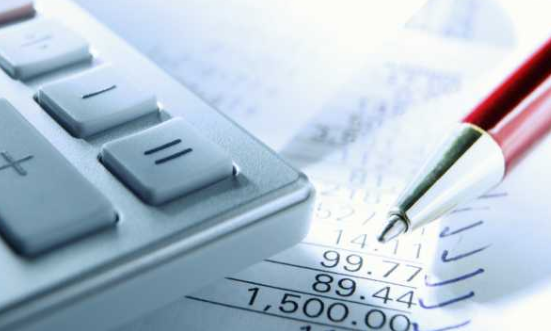 SIKÇA SORULAN SORULAR
Yaptırıma İlişkin Olanlar

Tebliğ’e aykırılık durumunda bunun yaptırımı ne olacak?

Tebliğ’de özel bir müeyyide hükmü yer almamaktadır. Diğer taraftan, 1567 sayılı Türk Parası Kıymetini Koruma Hakkında Kanunun 3 üncü maddesine göre, her türlü mal, kıymet, hizmet ve sermaye ithal ve ihraç edenler veya bu işlere aracılık edenlerden bu işlemlerinden doğan alacaklarını tayin edilen süreler içinde yurda getirmeyenler, yurda getirmekle yükümlü oldukları kıymetlerin rayiç bedelinin %5’i kadar idarî para cezasıyla cezalandırılırlar. İdarî para cezasına ilişkin karar kesinleşinceye kadar alacaklarını yurda getirenlere, anılan
SIKÇA SORULAN SORULAR
Yaptırıma İlişkin Olanlar

Kanun’un birinci fıkra hükmüne göre (yeniden değerleme ile yaklaşık 6.300 TL’den 55.000 TL’ye kadar idarî para cezası) idarî para cezası verilir. Ancak, verilecek idarî para cezası yurda getirilmesi gereken paranın %2,5’undan fazla olamaz. Diğer taraftan, ithalat, ihracat ve diğer kambiyo işlemlerinde döviz veya Türk Parası kaçırmak kastıyla muvazaalı işlemlerde bulunanlar, yurda getirmekle yükümlü oldukları veya kaçırdıkları kıymetlerin rayiç bedeli kadar idarî para cezasıyla cezalandırılırlar. Bu fiilin teşebbüs aşamasında kalması halinde verilecek ceza yarı oranında indirilir.